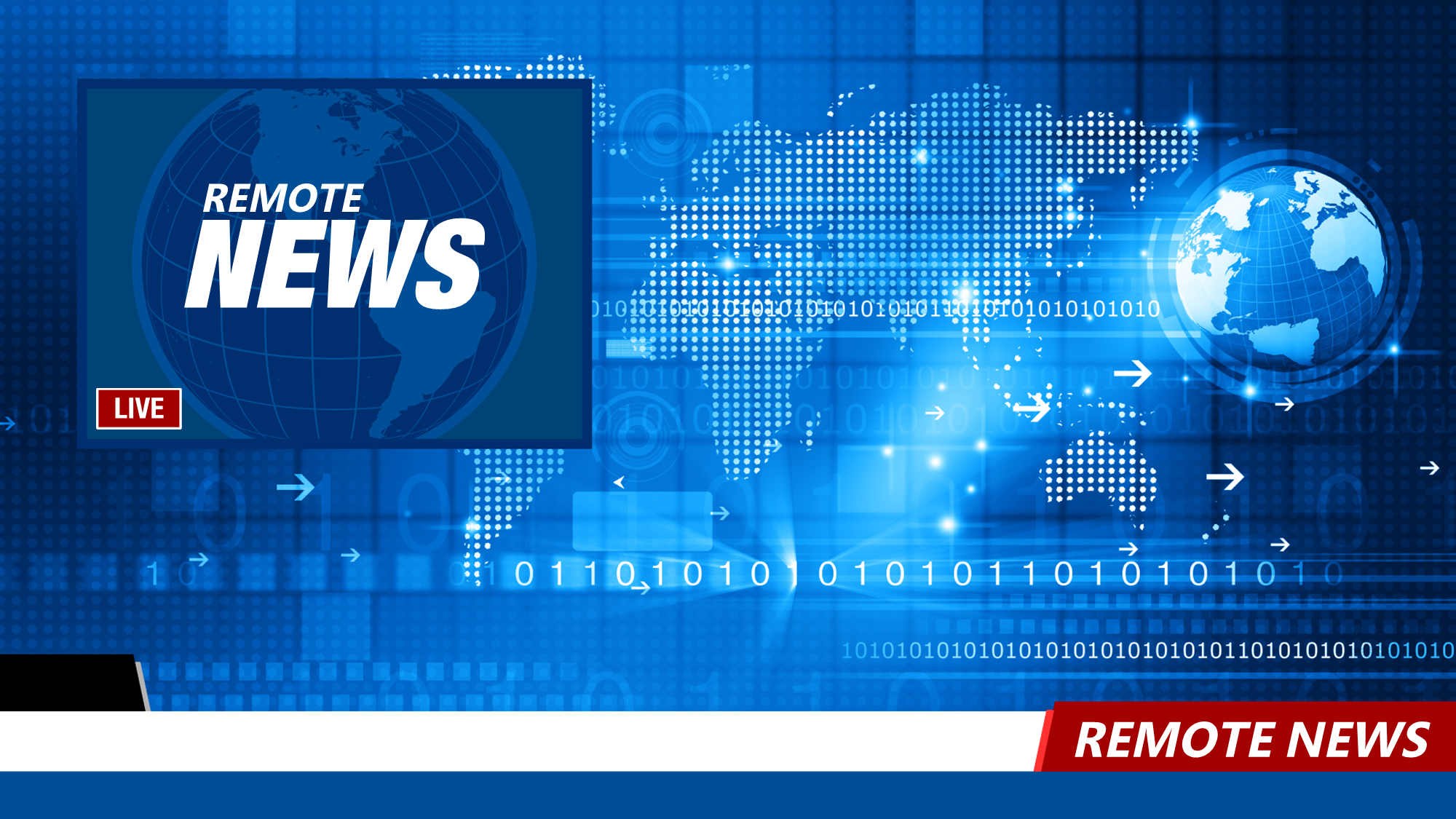 11/13
テキストを入力テキストを入力